10.4  Problems with strategy and why strategies fail
Learning outcomes
You should be able to understand:
The difficulties of making and implementing strategic decisions.
The difference between planned and emergent strategy and the reasons for strategic drift.
Overview of key concepts
All businesses face difficulties in implementing their plans; these can come internally or externally.
Strategic plans can be developed over time or be developed but they do not always produce what was intended!
The strategic plan must be measured to ensure it is being implemented effectively and resources are not being squandered. This helps to prevent strategic drift.
Difficulties of strategic decision making
Making strategic decisions is difficult – there are so many factors which businesses have to consider, not least the stakeholders who will be affected.
Strategic decisions should be communicated effectively to the stakeholders so that they are aware of what the change will entail.
People implementing the strategy are left out of the decision-making process
Is finance available?
Skills of the workforce
Competitor activity
Government policy
Difficulties of strategic decisions
There can be problems:
The data may be insufficient, inaccurate or invalid. This means that underlying patterns may not be obvious or may be missed.
The data may be incomplete, decisions made be made based on a view of the world which is inaccurate – think of the Hofstede national cultures in Unit 10.2.
The data may have been relevant at the time of collection but the rate of change now voids its.
Difficulties of strategic decisions
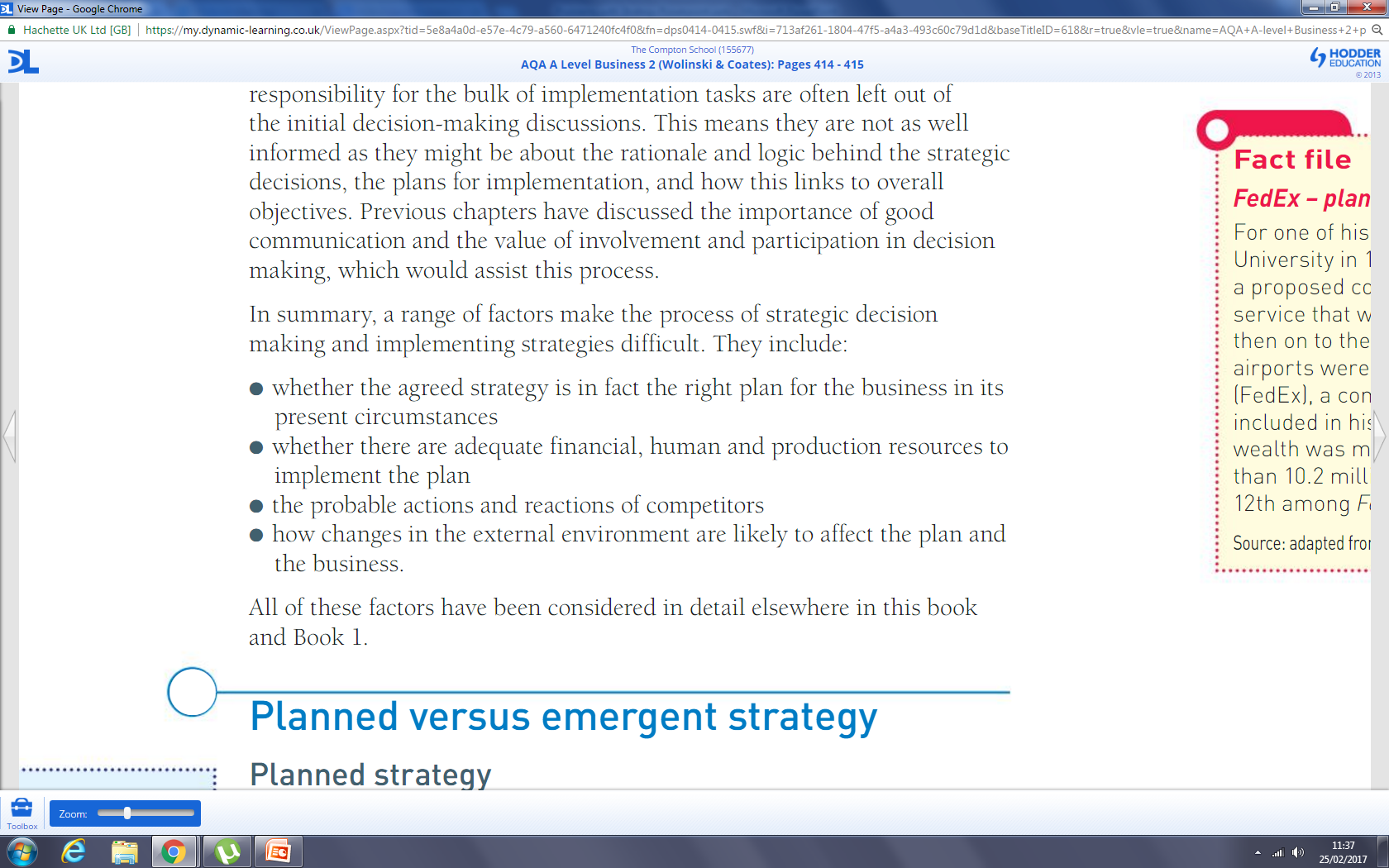 Planned vs. emergent strategy
Planned strategy
Emergent strategy
Traditionally strategy has been planned by:
Carefully specifying their mission, goals and objectives
Completing a SWOT and PESTLE analysis
Using data collected to choose an appropriate strategy
Mintzberg suggested that strategies emerge by: 
Beginning implementing strategies before they clearly define their mission, etc.
Allowing the strategy implementation to precede the strategy formulation.
Allocating its resources BEFORE it has chosen its strategies.


This way the plan is developed over time and the right decision is allowed to ‘emerge’.
Planned vs. emergent strategy
Planned strategy – more appropriate in a traditional style business, such as large-scale manufacturing.
Emergent strategy – more appropriate in a fast moving industry where customer tastes can change quickly, such as e-commerce retailing.
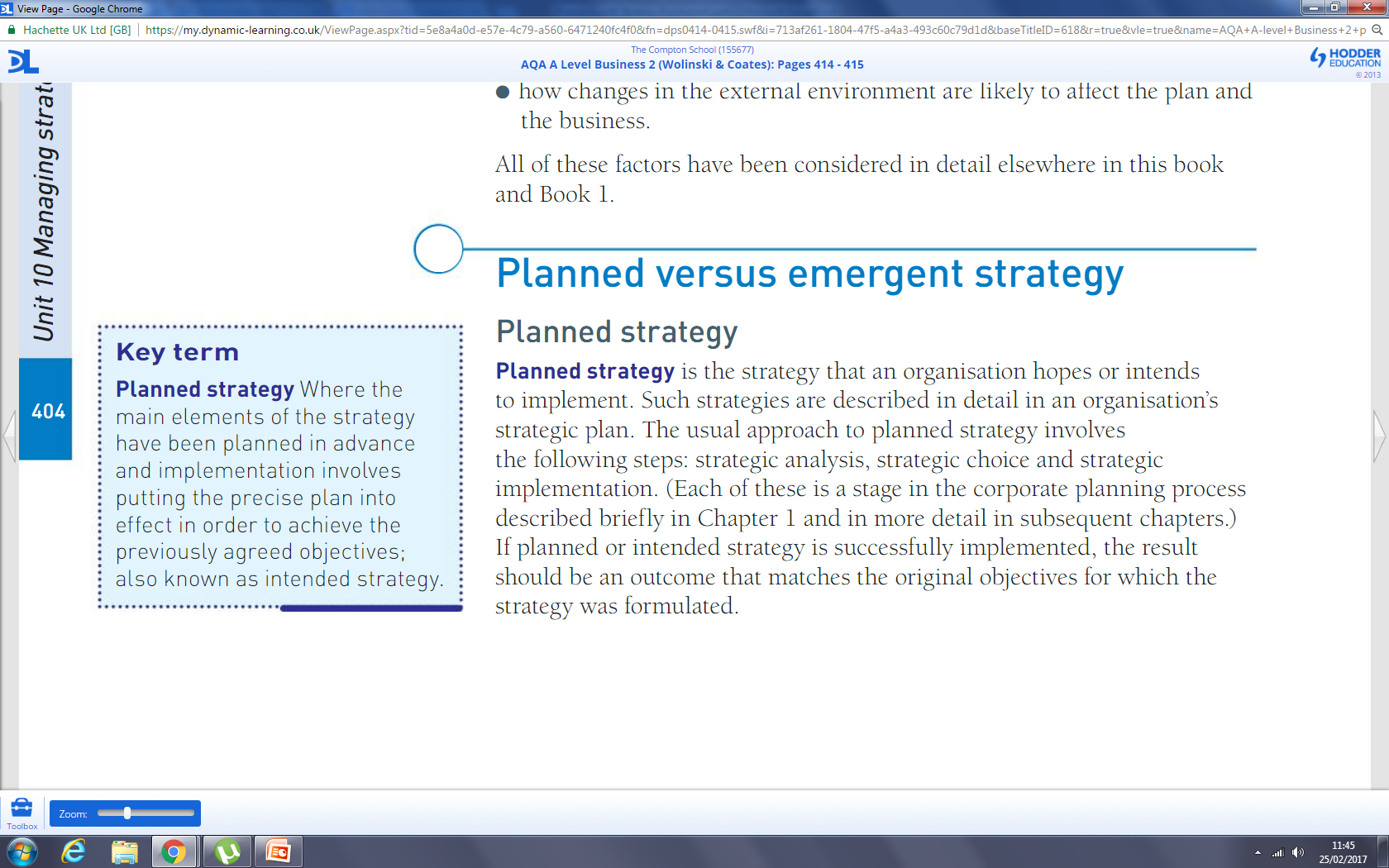 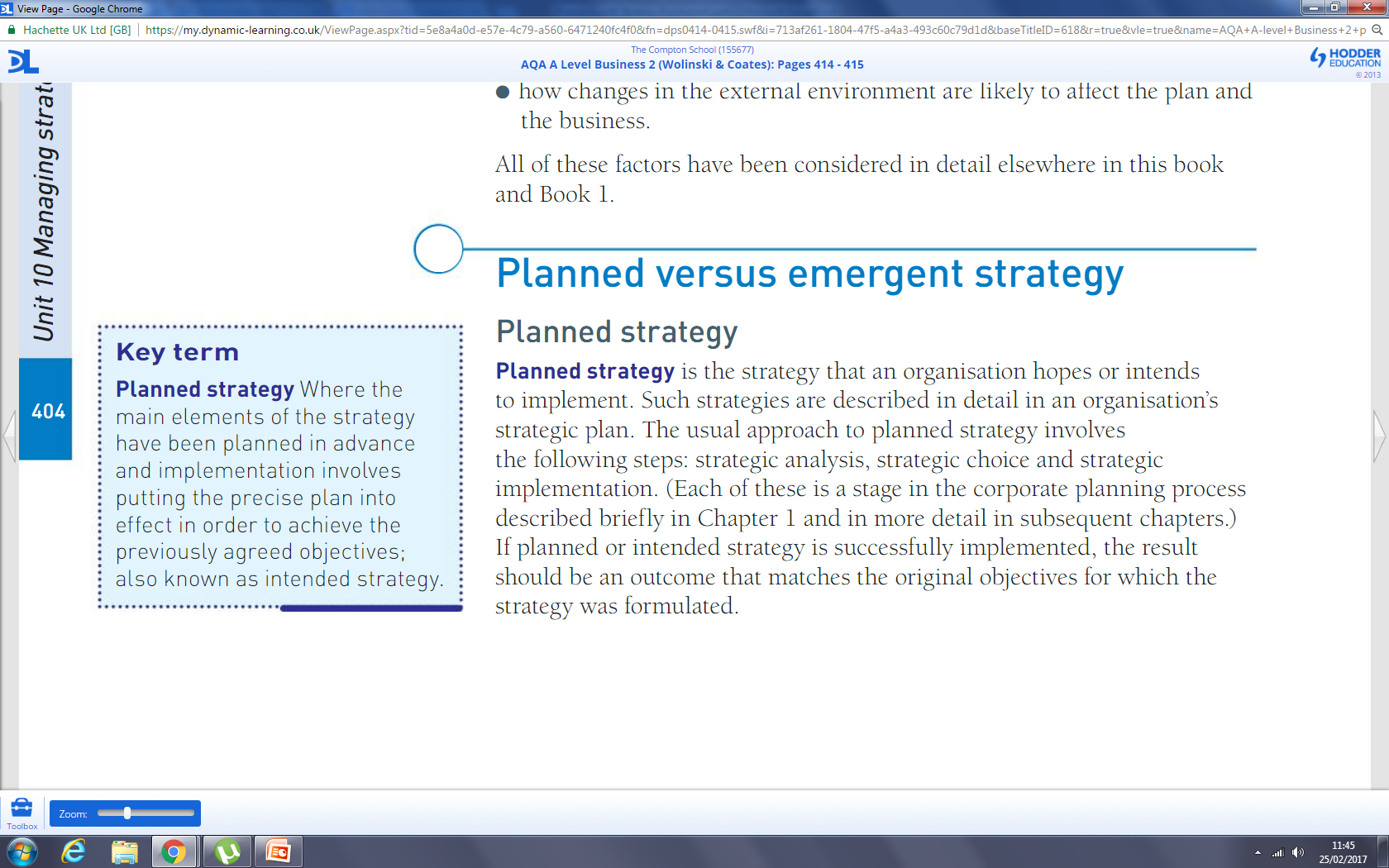 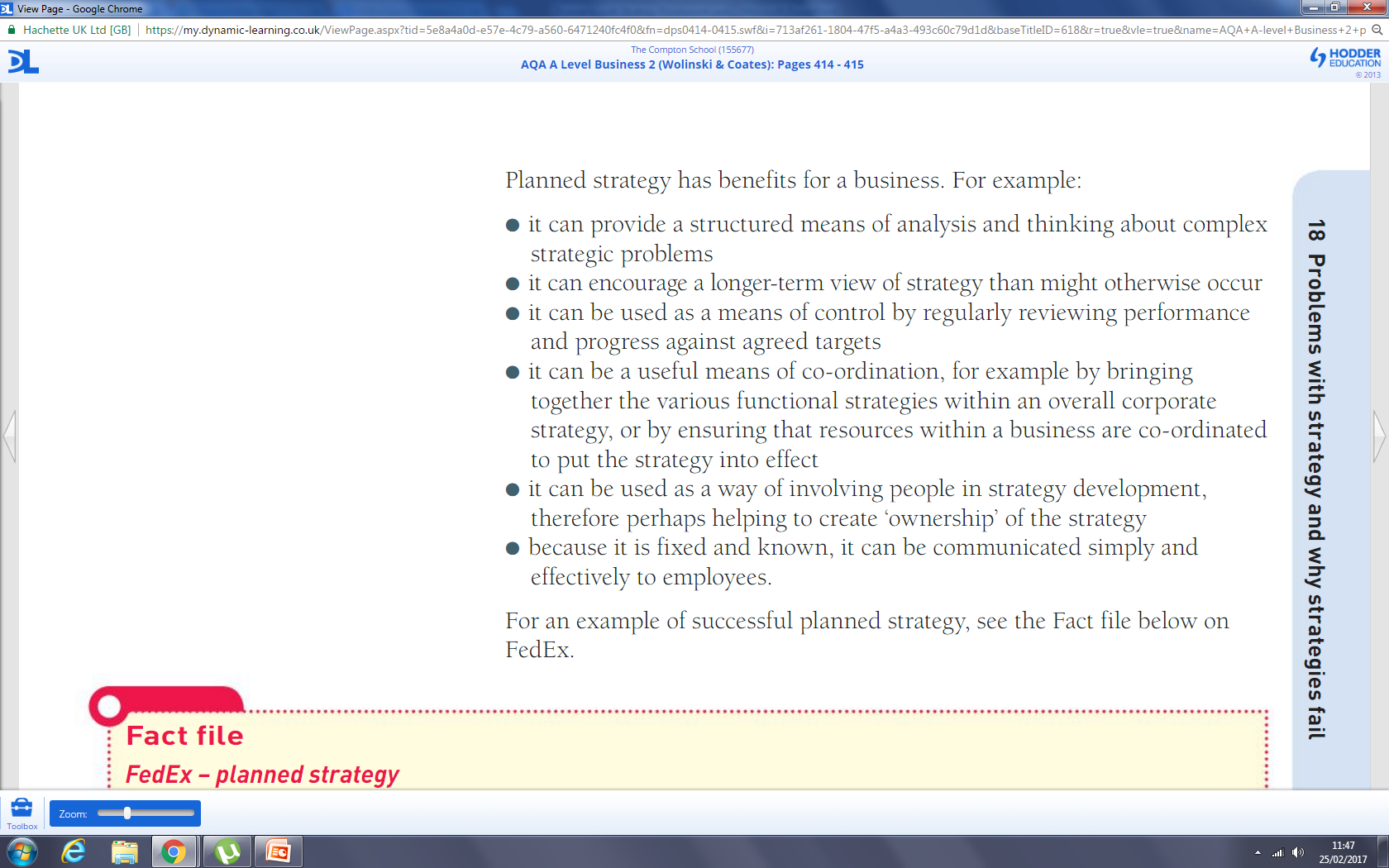 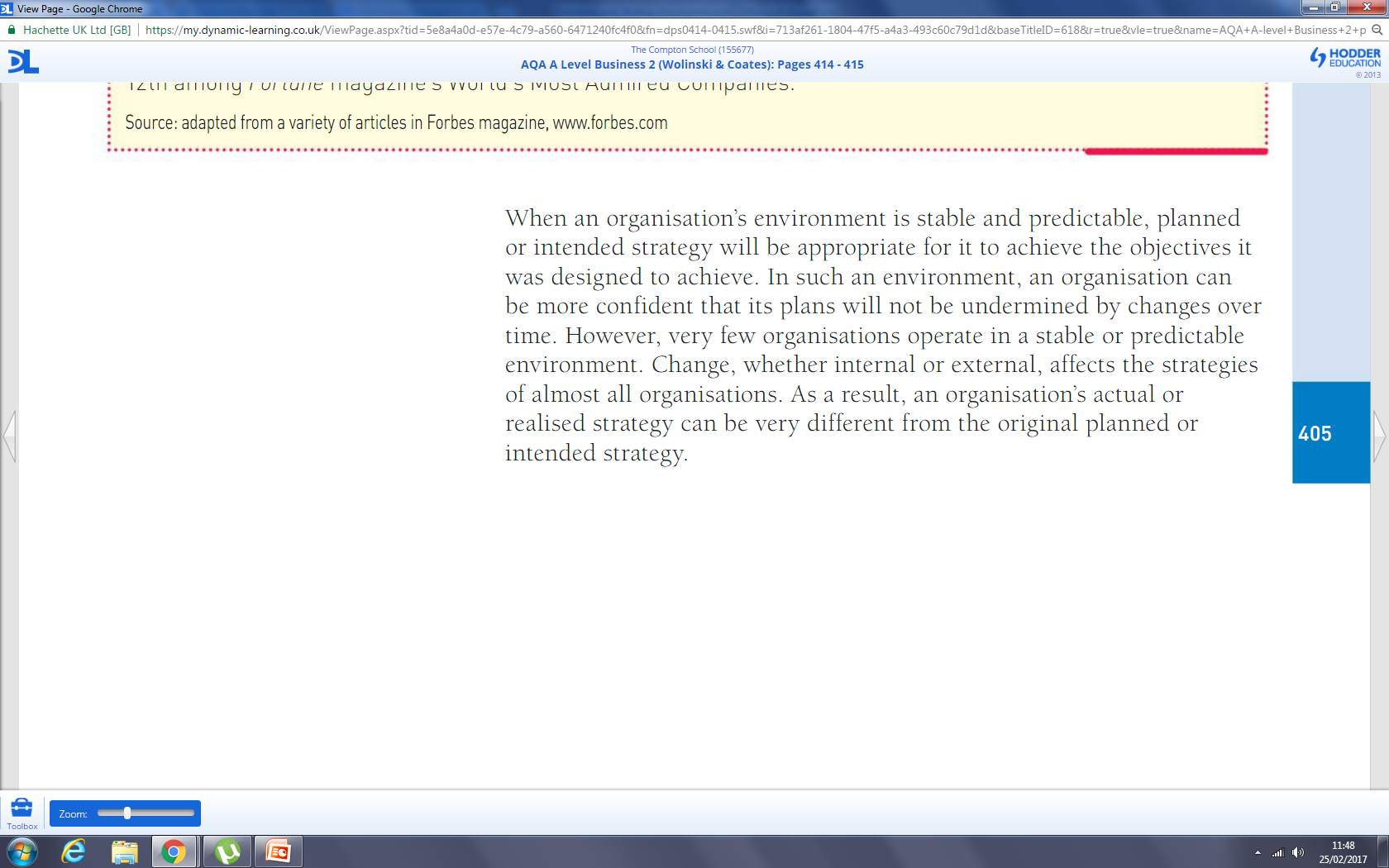 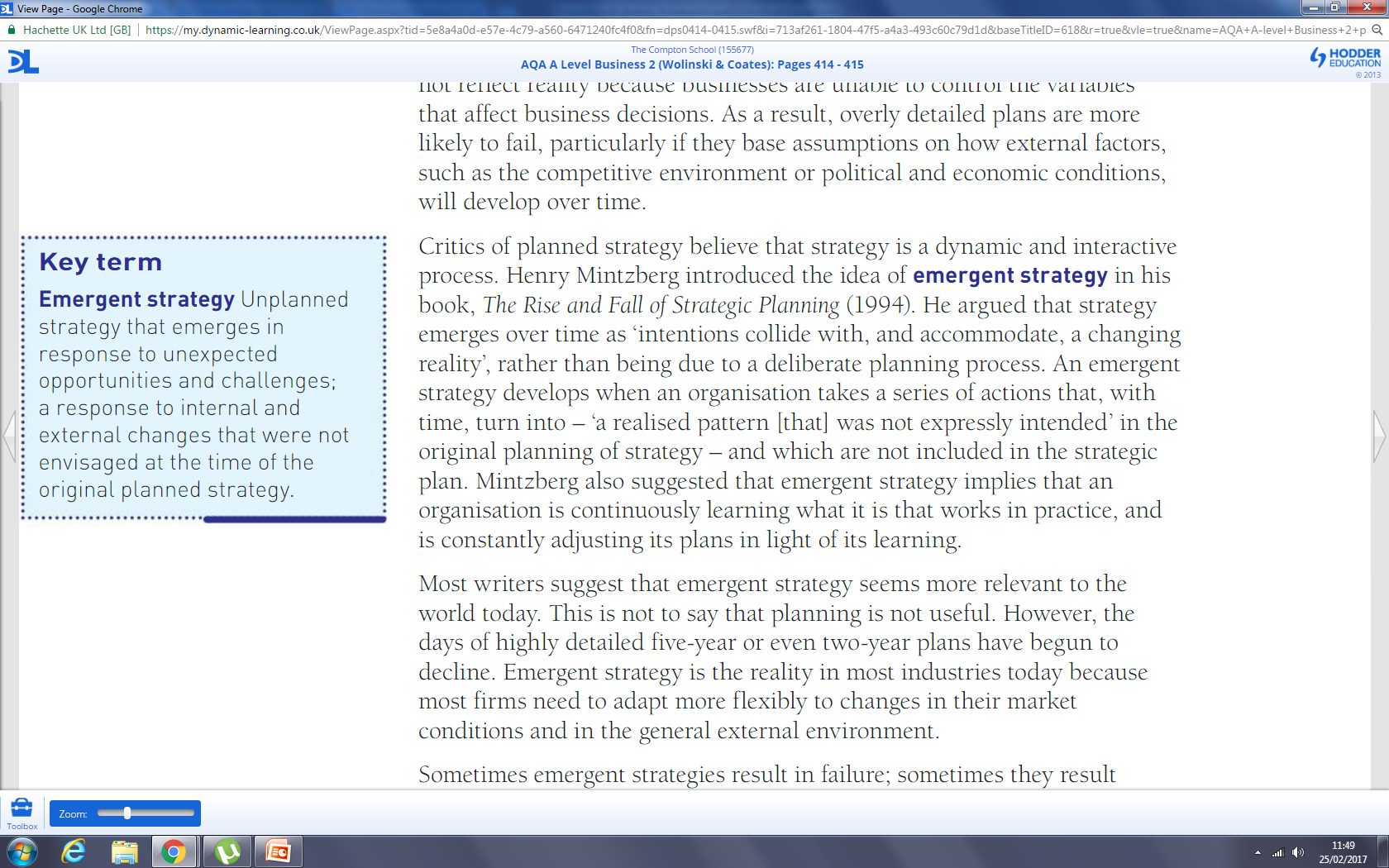 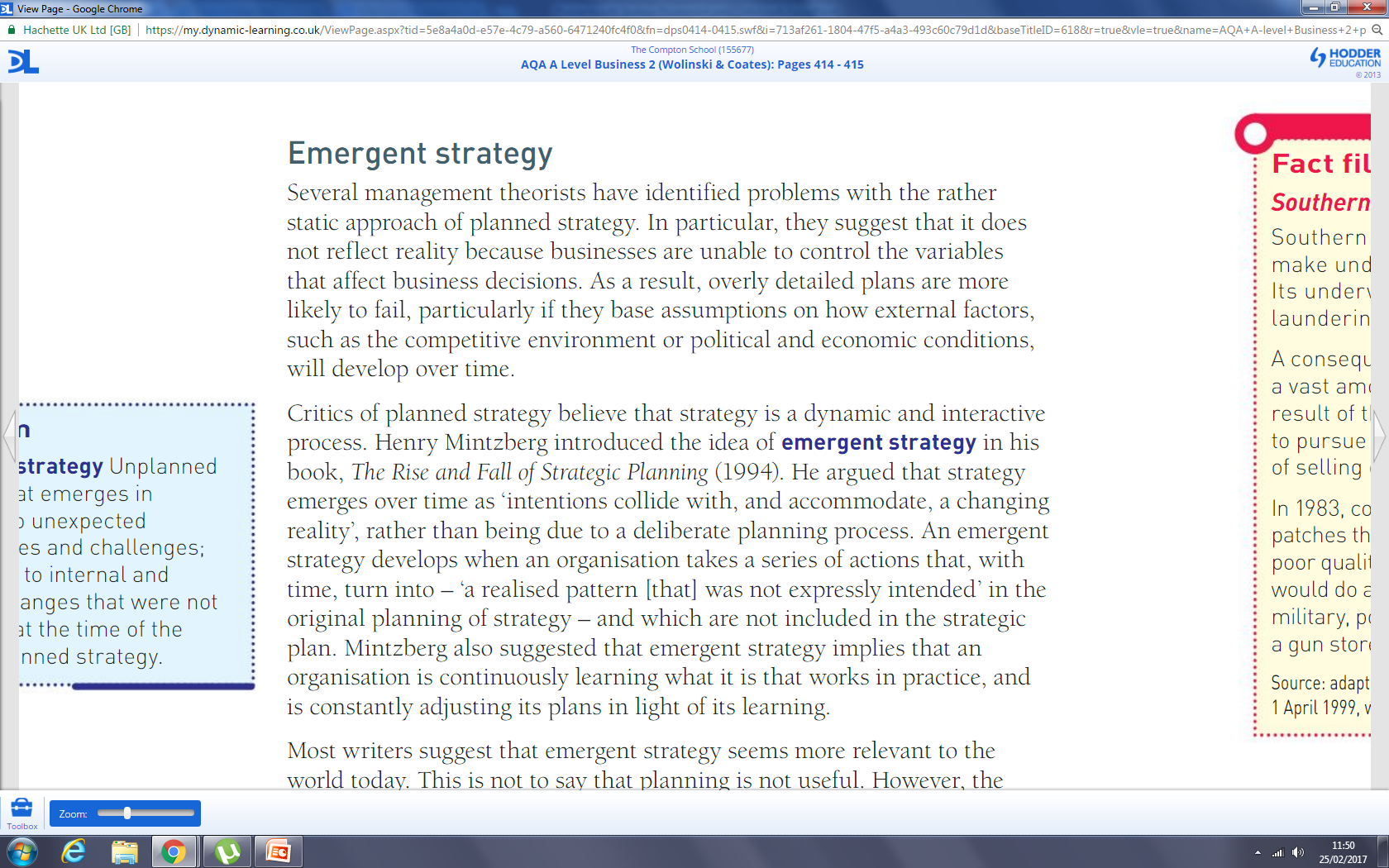 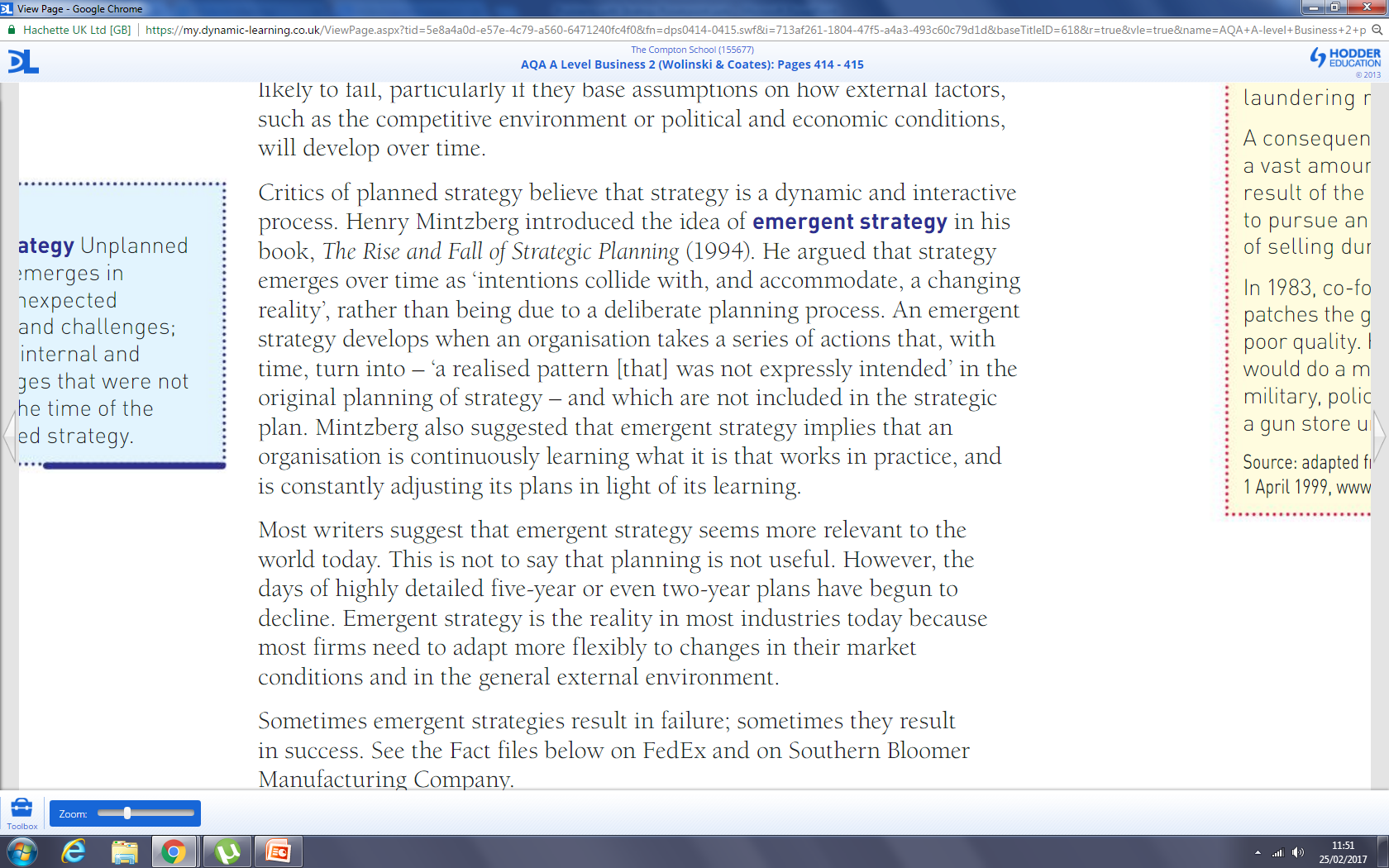 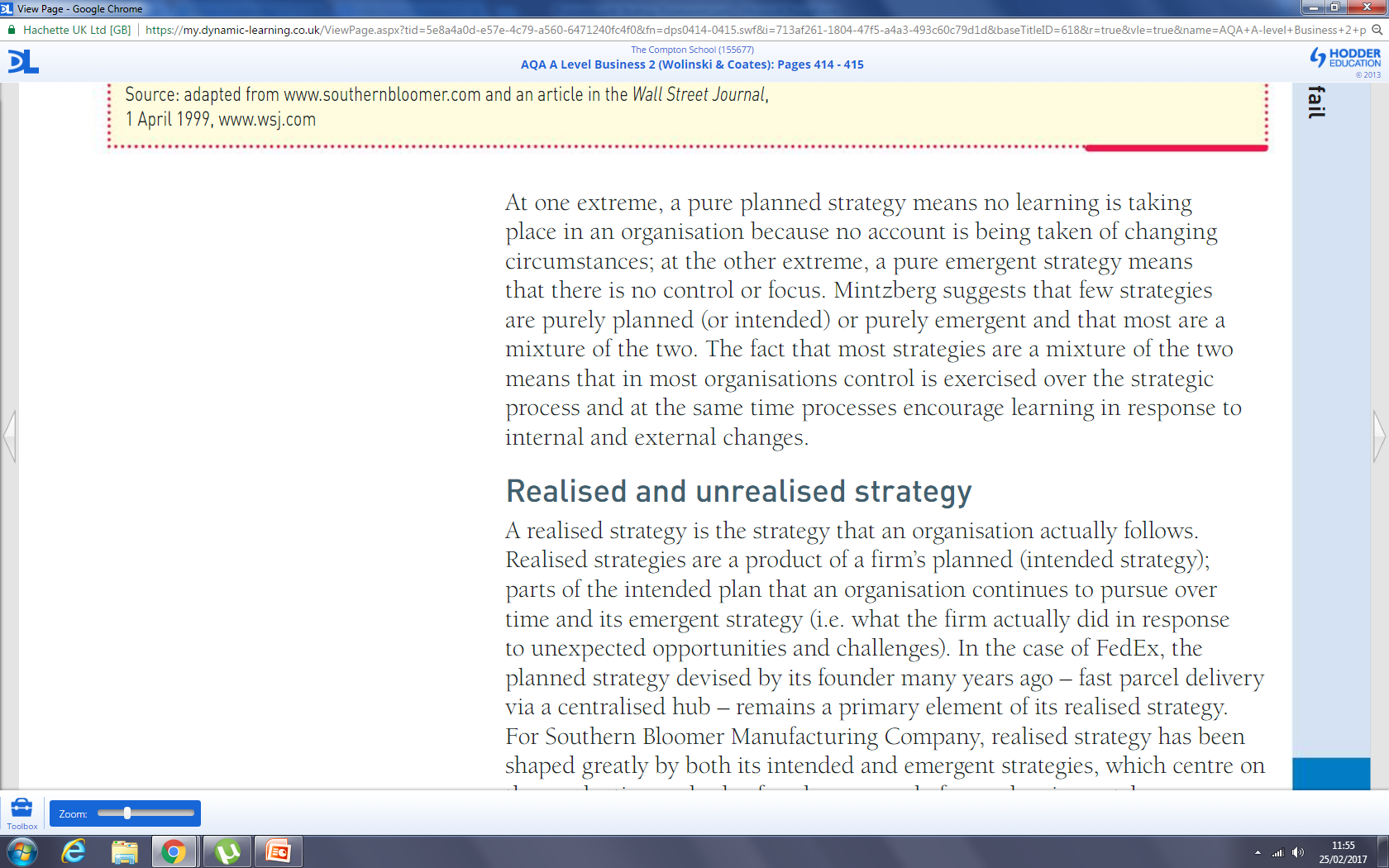 Strategic drift
Definition:
When a strategy is not changed quickly enough and there is a distance between where a business should be and where it is.
Occasionally businesses persist with a strategy that has served them well – it has always worked so why would it not work now? Unfortunately a business can respond too late to the external environment they operate in. This frequently occurs when considering the technological environment.
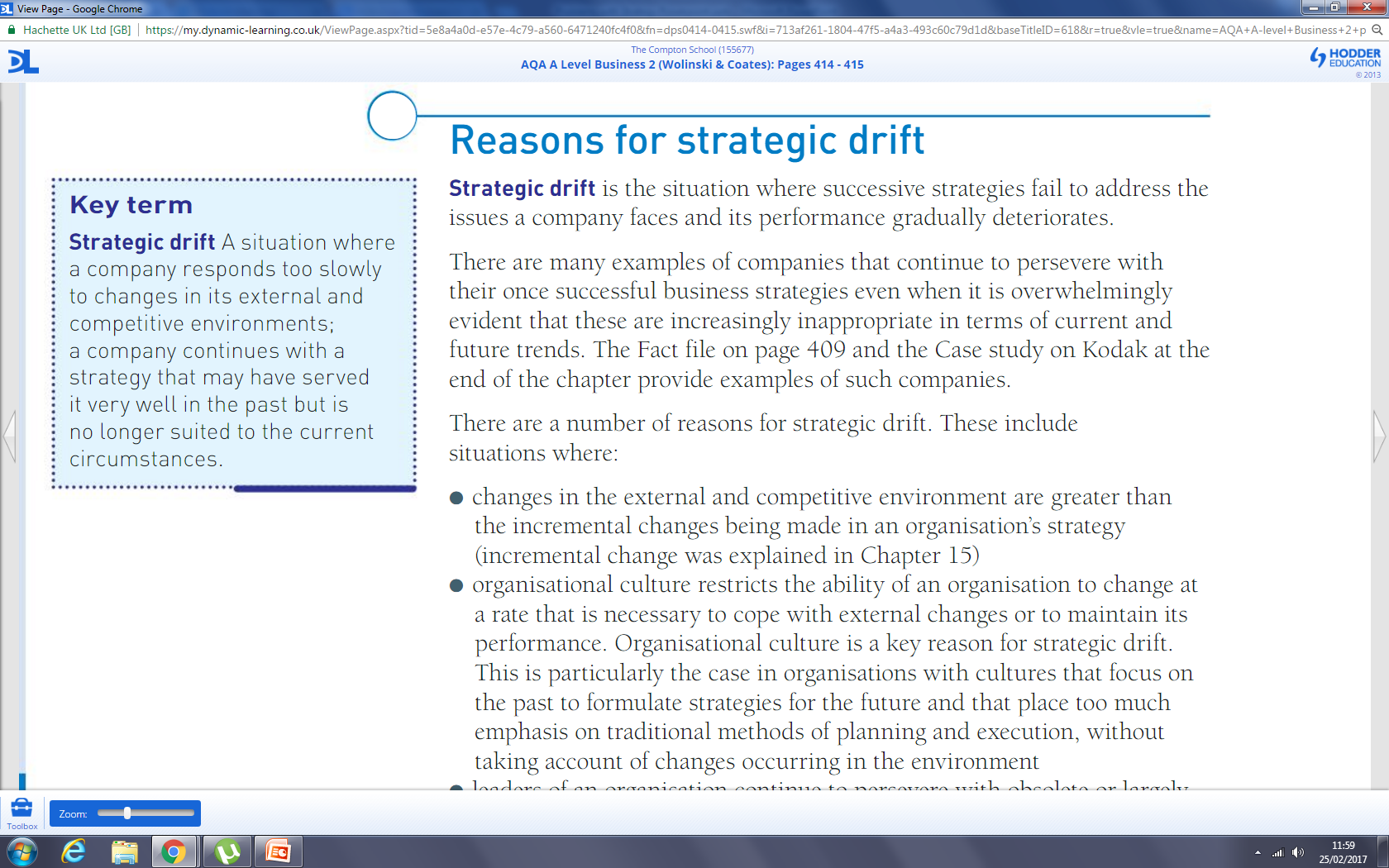 Discussion
How did your parents find out about things when they were teenagers?
How did you find out about things that interested you when you began secondary school?
How did you (or your parents) access the internet five years ago?
How do you (or your parents) access the internet now?
Discussion
How did your parents find out about things when they were teenagers? 
They had to go to a library or ask a teacher.
How did you find out about things that interested you when you began secondary school? 
You may have used the internet on a PC which was connected via a cable to your landline.
How did you (or your parents) access the internet five years ago? 
Probably used a laptop connected using WIFI.
How do you (or your parents) access the internet now? 
Can probably use mobiles, tablets or laptops all connected wirelesses. You can even watch TV from your mobile.
Strategic drift
As technology moves on then businesses have to keep pace with the change otherwise they will not survive.
Famously the CEO of HMV once said: 'We do not need a website, we have shops on every high street' – a lot of shops have closed and the business is much smaller now!
Shops have even had to change the way they operate their e-commerce businesses – it is not enough to just have a website now, an app is needed for customers to buy products from their mobiles or tablets. This is now the most popular way of purchasing goods via the internet and did not exist seven years ago!
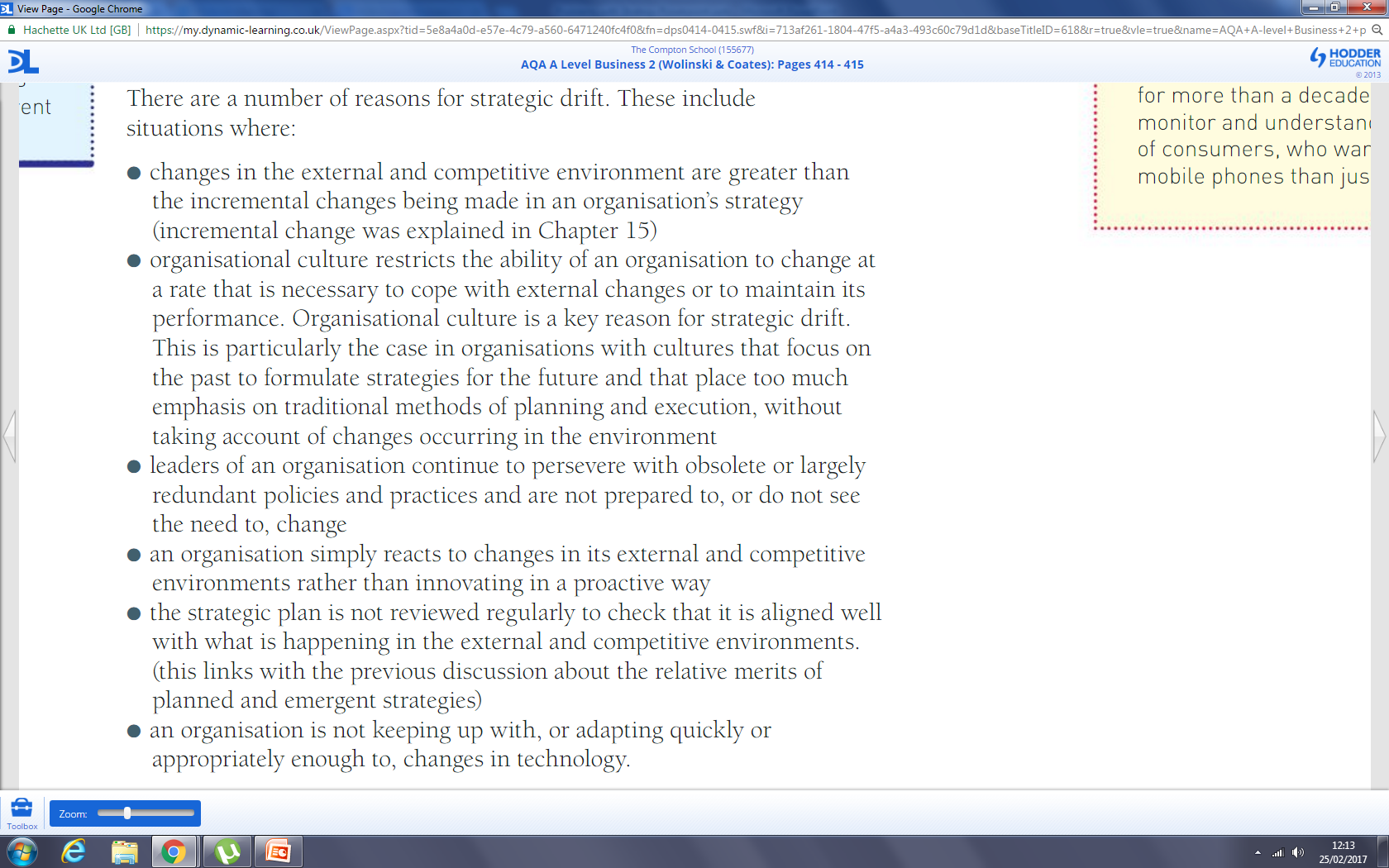 Strategic drift
A business should constantly monitor its external and internal environment in order to assess whether it is:
Ahead of the change curve
In pace with change
A laggard behind the change curve.

If a business identifies a strategic drift then it needs to take action to reduce the drift and ensure that it is responding to the environment so that it remains competitive.
Strategic drift
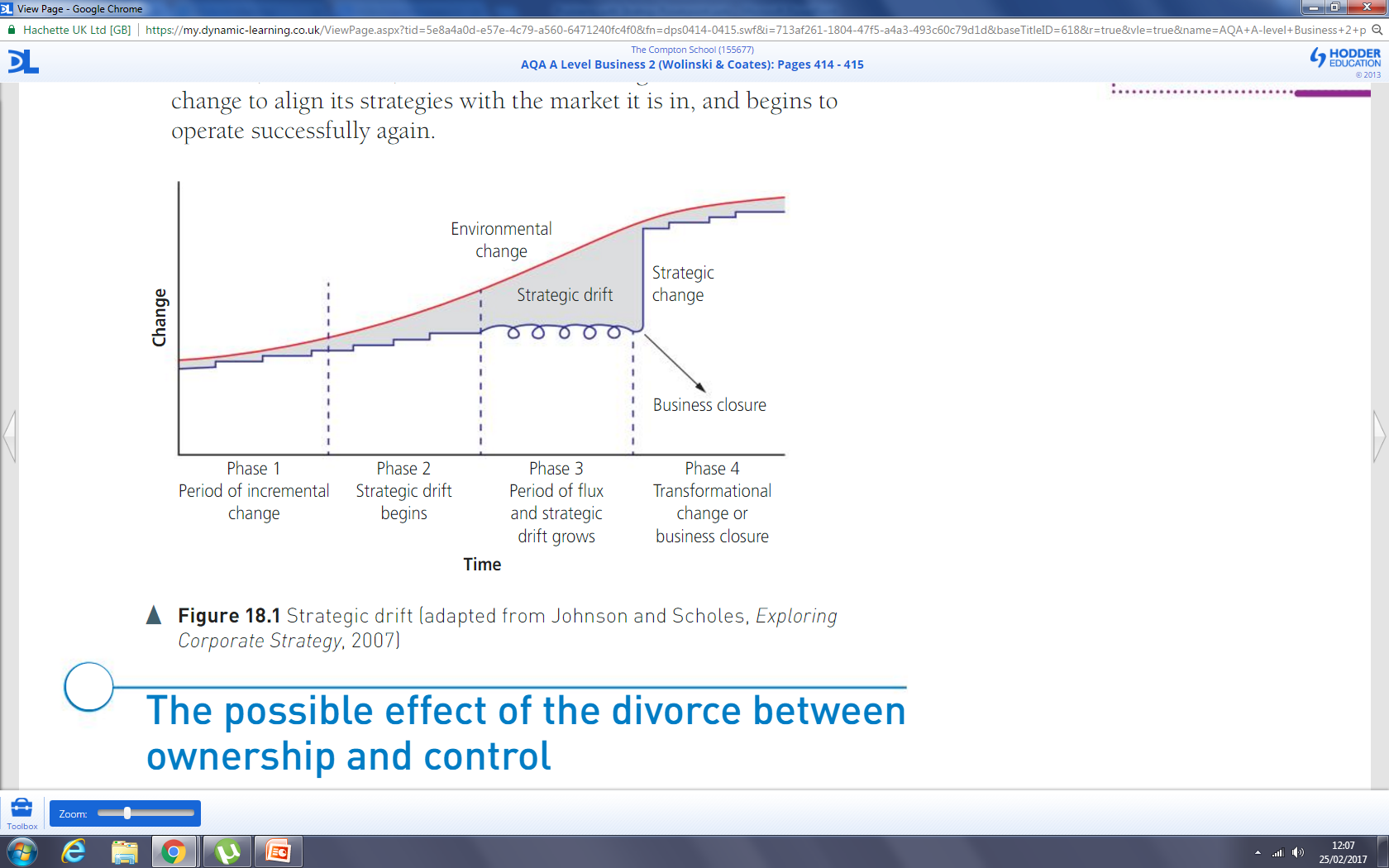 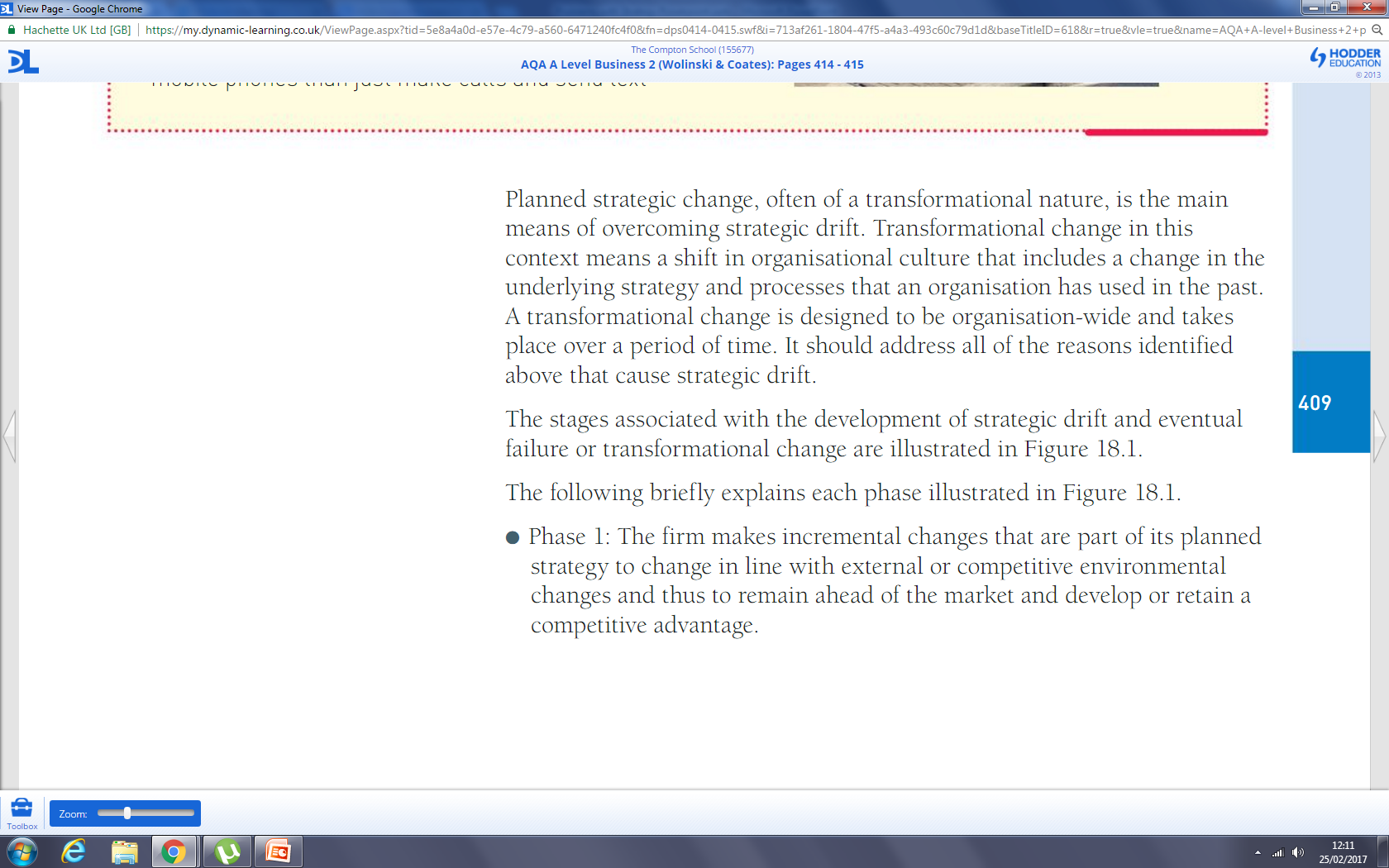 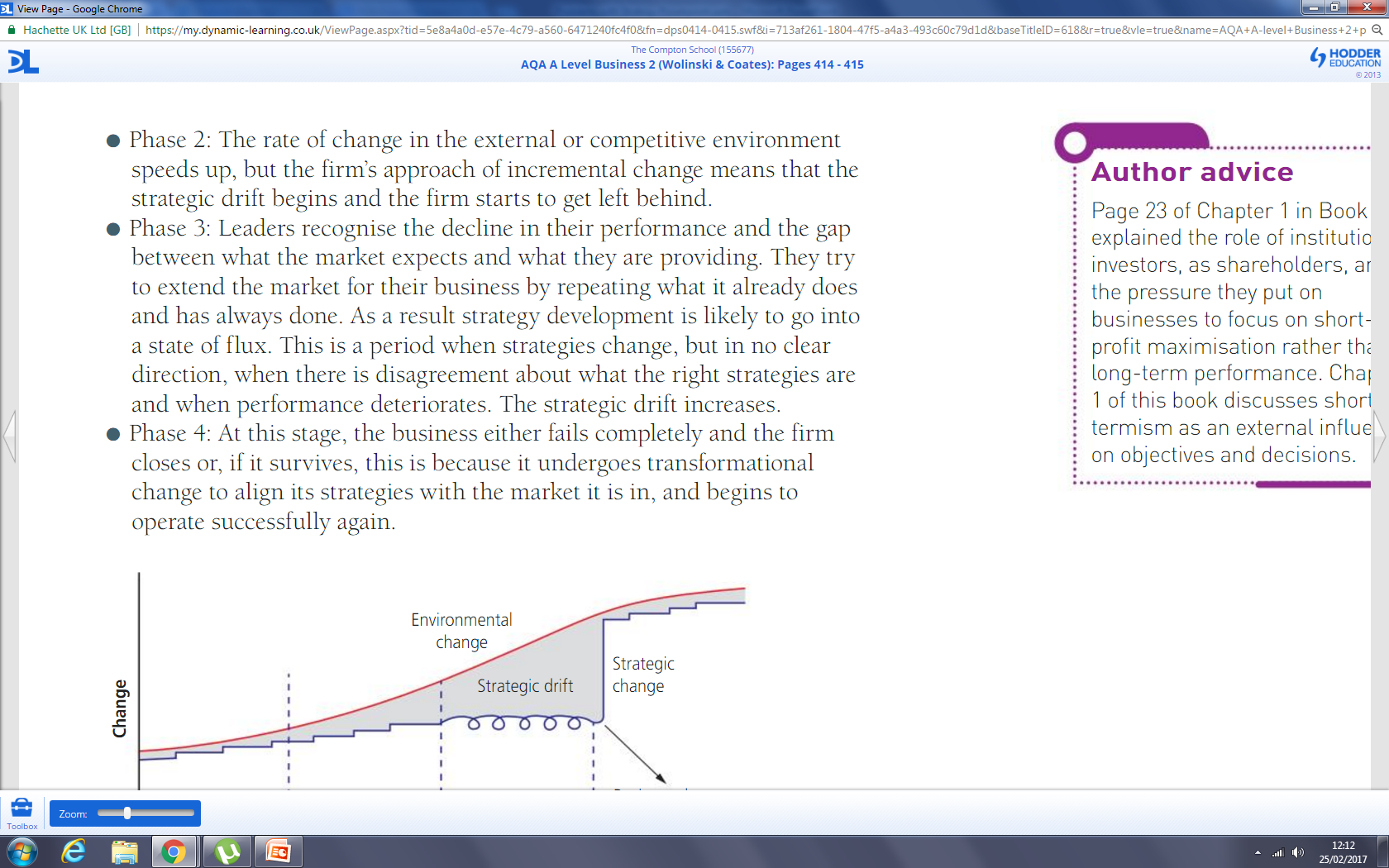